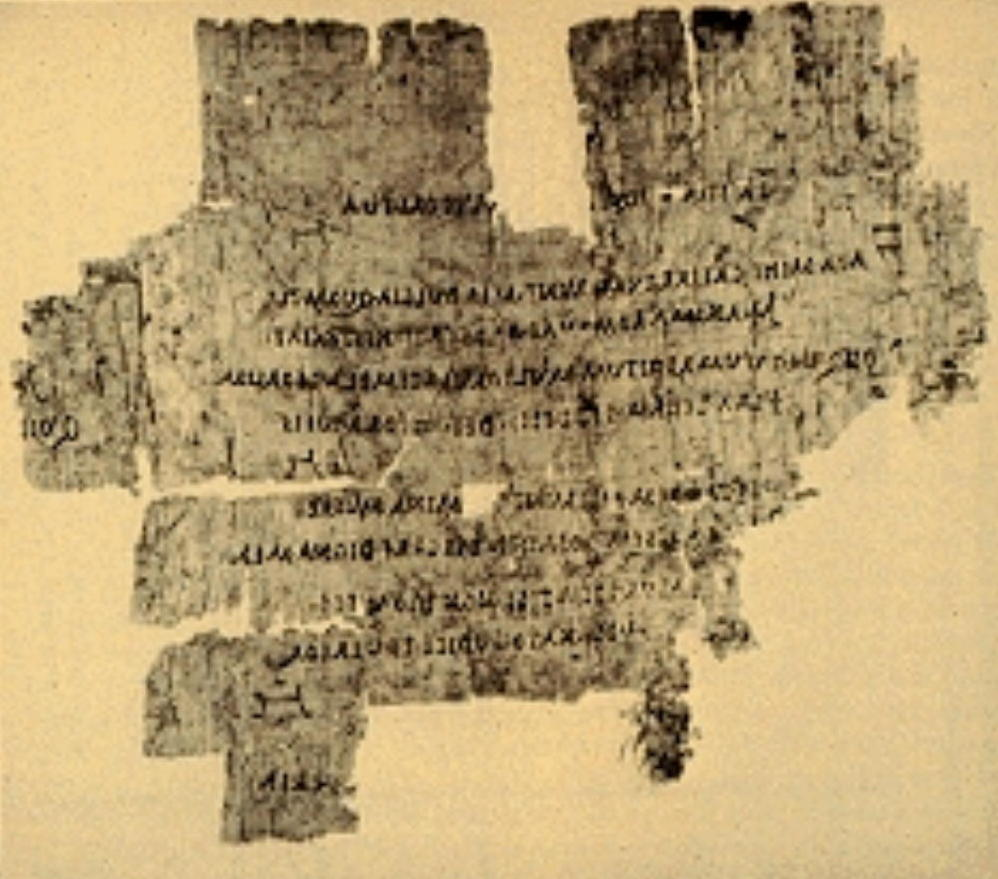 Rimska elegija
Najstariji sačuvani primjerak rimske poezije: Fragment Kornelija Gala iz utvrde Primis
http://sites.fas.harvard.edu/~lac61/IMAGES/SlidesfromLecture.htm
Ljubavna Elegija
Književna vrsta kojoj su Rimljani dali konačni oblik
U Grčkoj raznolike tematike 
suprotnost ljubavi, života i mladosti sa smrću, patnjom i tugom; mitologija; tužaljka za pokojnikom; ratnička; moralizatorska… 
elegijski distih
U Rimu osobna, erotizirana, čeznutljiva, dramatična (preljubnička) - otium
počinje s neotericima – Katulom
Stalni motivi – prevrtljiva i okrutna domina, militia amoris, servitium amoris, ignis amoris…
Žena skrivena pod pseudonimom (helenistički)
Suprotno rimskim idealima
[Speaker Notes: *-trubadurska 
– u srednjem vijeku carmina burana
 – petrarkizam – bembizam –
Hrvatski latinisti (15.-18.st.) 
ljubavna lirika (18.-21. st.)]
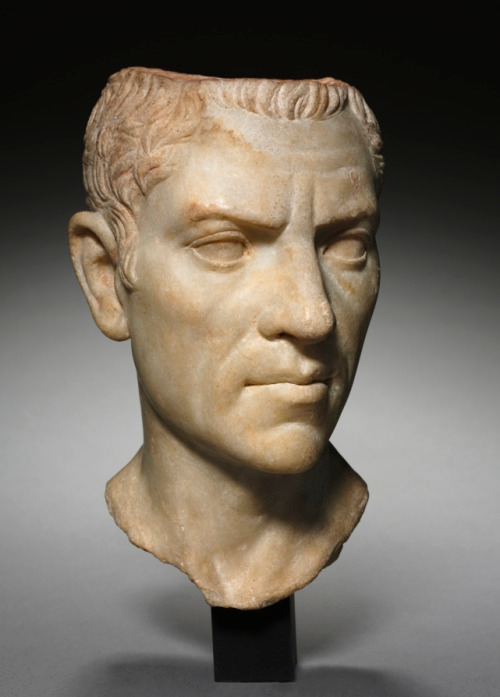 Gaius Cornelius GallusGaj Kornelije Gal
c. 69., Forum Iulii (Gallia Narbonensis) - 26. pr.Kr.
poslije Cezarove smrti stao na Oktavijanovu stranu protiv Antonija
30. prefekt u Egiptu 
počinio samoubojstvo kad je pao u carevu nemilost i progonstvo
Amores lib. IV – posvećene Likoridi (Lycoris)
Glumica u mimu, Volumnija Kiterida
Učenost i mitologija
Sačuvano samo 9 nepotpunih stihova iz elegije nađene na papirusu u Nubiji
		tristia nequit[ia  fact]a Lycori tua

prevodio i oponašao Euforiona 
Prijatelj s Partenijem i (?) Vergilijem
https://66.media.tumblr.com/b7e365fcf38017751e739d824bb5078c/tumblr_njh9ufQU5Q1ryfivao1_500.jpg
Albius Tibullus Albije Tibul
c. 54. rođen u Gabiju u viteškoj obitelji - 19./18.pr.Kr. na imanju u Laciju
Pripada krugu M. Valerija Mesale Korvina 
Prati ga u nekim ratnim pohodima, u Akvitaniju i na Istok, ali se na Krfu 29. razbolio i vratio u Rim
Corpus Tibullianum
36 elegija u 4 knjige – Tibulove su prva i druga te dijelovi treće i četvrte
Ostali su autori Ligdam (Neera) i Sulpicija (Cerint) uz nepoznatog za Panegirik Mesali
 također iz Mesalina kruga
Njegove su ljubavi Delija (Planija), Nemeza, (Glikera?), mladić Marat
San o sreći i idiličnom seoskom životu (bijeg od svijeta i težnja za mirom: locus amoenus; zlatno doba)
Nema puno mitologije; utjecaj Vergilijevih Bukolika i Georgika
Jednostavan, prividno spontan, dotjeran
Divitias alius fulvo sibi congerat auro
	Et teneat culti iugera multa soli,
Quem labor adsiduus vicino terreat hoste,
	Martia cui somnos classica pulsa fugent:
Me mea paupertas vita traducat inerti, 
	Dum meus adsiduo luceat igne focus.
Ipse seram teneras maturo tempore vites
	Rusticus et facili grandia poma manu; …
Quam iuvat inmites ventos audire cubantem 
 	Et dominam tenero continuisse sinu. 
Me retinent vinctum formosae vincla puellae, 
	Et sedeo duras ianitor ante fores.
Non ego laudari curo, mea Delia; tecum 
 	Dum modo sim, quaeso segnis inersque vocer. 
Te spectem, suprema mihi cum venerit hora, 
	Te teneam moriens deficiente manu.
I.  1, 1-8; 45-46; 55-60
[Speaker Notes: Let other men gather bright gold to themselves
and own many acres of well-ploughed soil,
let endless worry trouble them, with enemies nearby,
and the peals of the war-trumpets driving away sleep:
let my moderate means lead me to a quiet life,
as long as my fireside glows with endless flame.
Let me plant the tender vines at the proper time,
tall fruit-trees, myself a rustic, with skilled hands:]
Terracotta of a courting couple, 150-100 BCEhttp://www2.cnr.edu/home/sas/araia/ovid3.2.html
Hic mihi seruitium uideo dominamque paratam:
    iam mihi, libertas illa paterna, uale. …
	uror, io, remoue, saeua puella, faces. …
At mihi per caedem et facinus sunt dona paranda 
	    Ne iaceam clausam flebilis ante domum 
					(II. 4, 1-2, 6, 21-22)

Tu mihi curarum requies, tu nocte vel atra 
         Lumen, et in solis tu mihi turba locis.
				   (III. 19. 11-12) 
sed peccasse iuuat, uultus componere famae
    taedet: cum digno digna fuisse ferar. 
(III. 13. 9-10: Sulpicija)
[Speaker Notes: Neka se priča da sam dostojna bila s dostojnim]
Sextus Propertius Sekst Propercije
49. u Asiziju - nakon 16. pr.Kr.
Kao i ostali, mlad dolazi u Rim, pripada Mecenatovom krugu (nakon izdanja 1. knjige), vjerojatno oženjen
Ljubav mu je Cintija (Hostija), obrazovana žena (poput hetere)
Sačuvane su 92 elegije u 4 knjige:
I - 22 elegije, 33-28. g., Monóbiblos
II - 34 elegije, 28-25. g.; odbacivanje (recusatio) epike, pohvale princepsu
III - 25 elegija, 24-22. g.; raskid s Cintijom, sve više rimskog domoljublja i politike
IV - 11 elegija, 21-16. g.; rimske elegije o tradiciji; regina elegiarum (11); o bračnoj ljubavi
Cintija se vraća kao simbol poroka i kao podsjetnik na ljubav
Ponos u ponižavajućem odnosu; uživanje u patnji; obilna uporaba mitološke građe; igrarija i predstava
Mitologija (utjecaj helenističkog pjesništva, osobito Kalimaha)
Unutar afere: foedus, castitas, fides, …
Ideal rimske žene (nestvarno)
Bračna ljubav
Domoljubna tematika
Utjecaj Vergilija i Augustove obnove
Sintaktički zahtjevniji jezik, učenije i emocionalnije
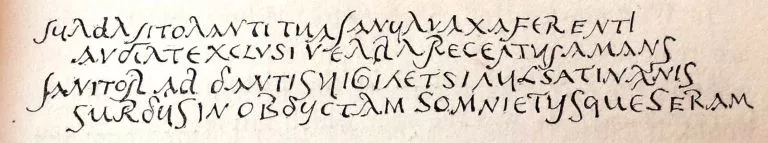 https://pompeiinetworks.wordpress.com/tag/propertius/
Natpisi iz Pompeja
Ov. Amores I.8, 77-78; Prop. El. IV.5, 47-48


nunc est ira recens, nunc est discedere tempus:    si dolor afuerit, crede, redibit amor. (II. 5, 9-10 = CIL IV 4491)
[Speaker Notes: Ovid Amores I.8.77-78 and Propertius Elegies IV.5.47-48
CIL IV 1893 (CLE 1785)Surda sit oranti tua ianua laxa ferentiaudiat exclusi verba receptus amans
CIL IV 1894 (CLE 1785)Ianitor addantis vigilet si pulsat inanissurdus in obductam somniet usqu[e] seram
‘Let your door be deaf to prayers but wide open to the bearer of gifts; let the lover who has been admitted hear the laments of the one excluded. The door-keeper must be awake for bearers of gifts, but when empty hands knock, let him be deaf and sleep against the bolt.’]
Cynthia prima suis miserum me cepit ocellis
    contactum nullis ante cupidinibus.
tum mihi constantis deiecit lumina fastus
    et caput impositis pressit Amor pedibus,
donec me docuit castas odisse puellas       
    improbus, et nullo vivere consilio.
ei mihi, iam toto furor hic non deficit anno,
    cum tamen adversos cogor habere deos. 
Milanion nullos fugiendo, Tulle, labores
    saevitiam durae contudit Iasidos. 
mi neque amare aliam neque ab hac desistere fas est:
    Cynthia prima fuit, Cynthia finis erit.
[I.1,1-8], [I.12.19-20]
recusatio
Visus eram molli recubans Heliconis in umbra, …
cum me Castalia speculans ex arbore Phoebus
    sic ait aurata nixus ad antra lyra:
'quid tibi cum tali, demens, est flumine? quis te
    carminis heroi tangere iussit opus?
non hinc ulla tibi sperandast fama, Properti:
    mollia sunt parvis prata terenda rotis;
ut tuus in scamno iactetur saepe libellus,
    quem legat exspectans sola puella virum. 
[III. 3, 1, 13-20]
Ovidije
Nastavit će se…